Severe Weather Preparedness
Presented by:
Springfield Twp. Fire Dept.
Josh Bradley & Mike wilson
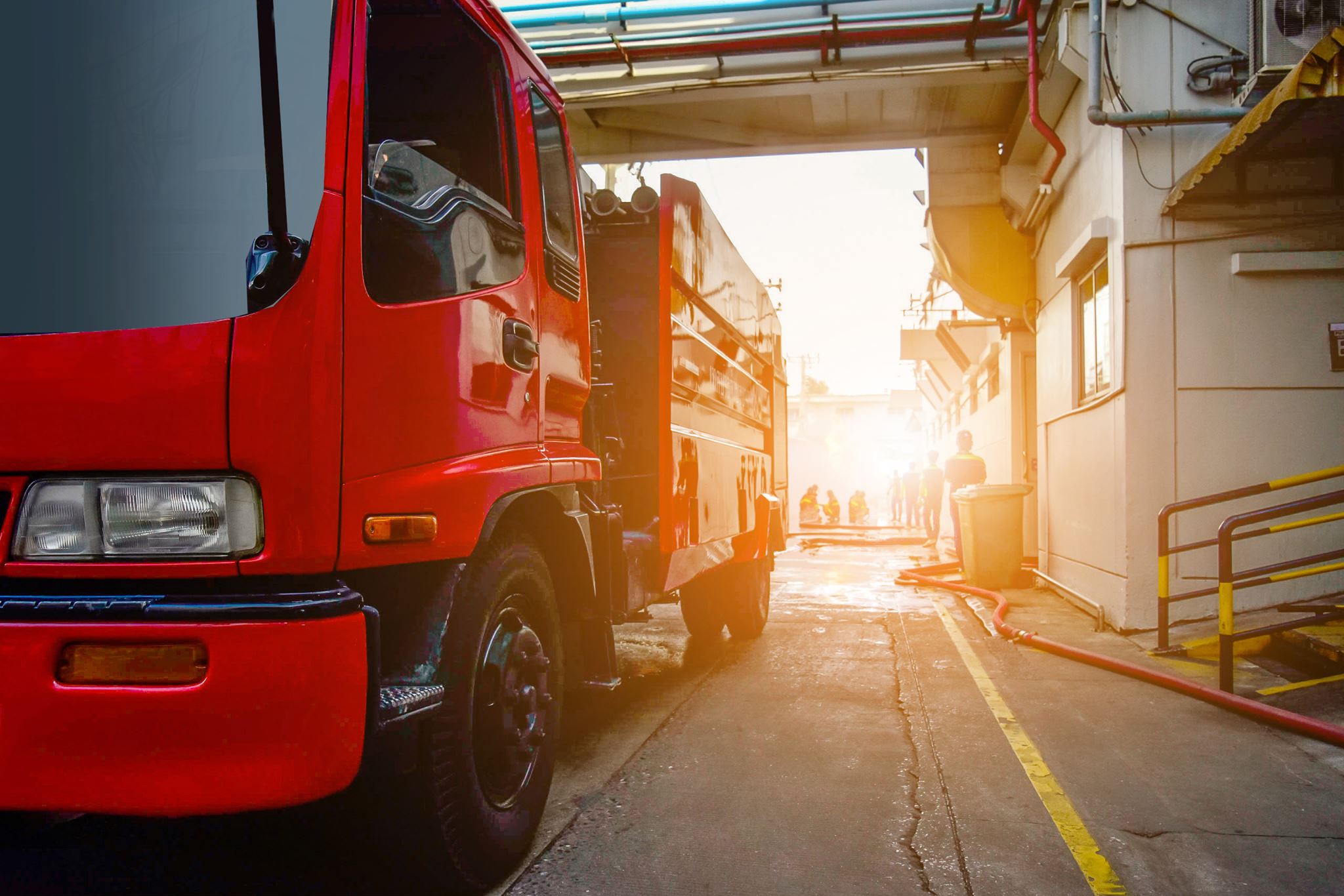 Topics
Written emergency action plan 
Employee emergency roles
Designating emergency exit routes/assembly areas, shelter-in-place locations  
Emergency alarm/notification system 
Training and drills
How to plan for “outdoor workers” and any other special hazard considerations
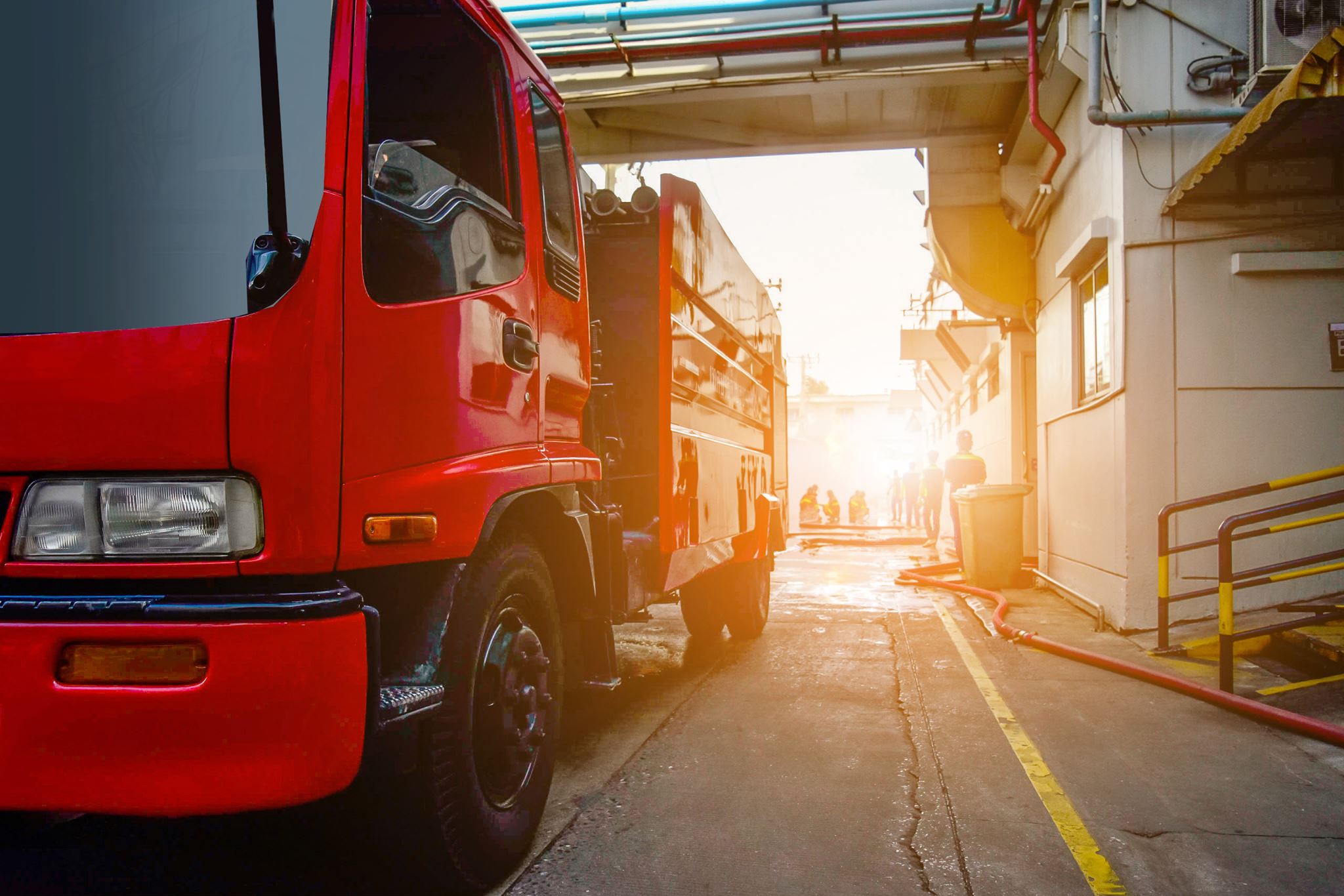 Written Emergency Action Plan
Important to have in place to ensure Swift and effective response in severe weather.
Outline role of each employee within the action plan
Know employee limitations
define clear roles and responsibilities prior to emergencies

Display the action plan in a readily accessible area 
By each egress door
Designate and LABEL BUILDING SHELTER LOCATIONS 

Ensure that each employee has read and understands the plan before the event of any incident

SUBMIT PLAN TO LOCAL FIRE DEPARTMENTS TO INCORPORATE IN THEIR PRE-PLANS
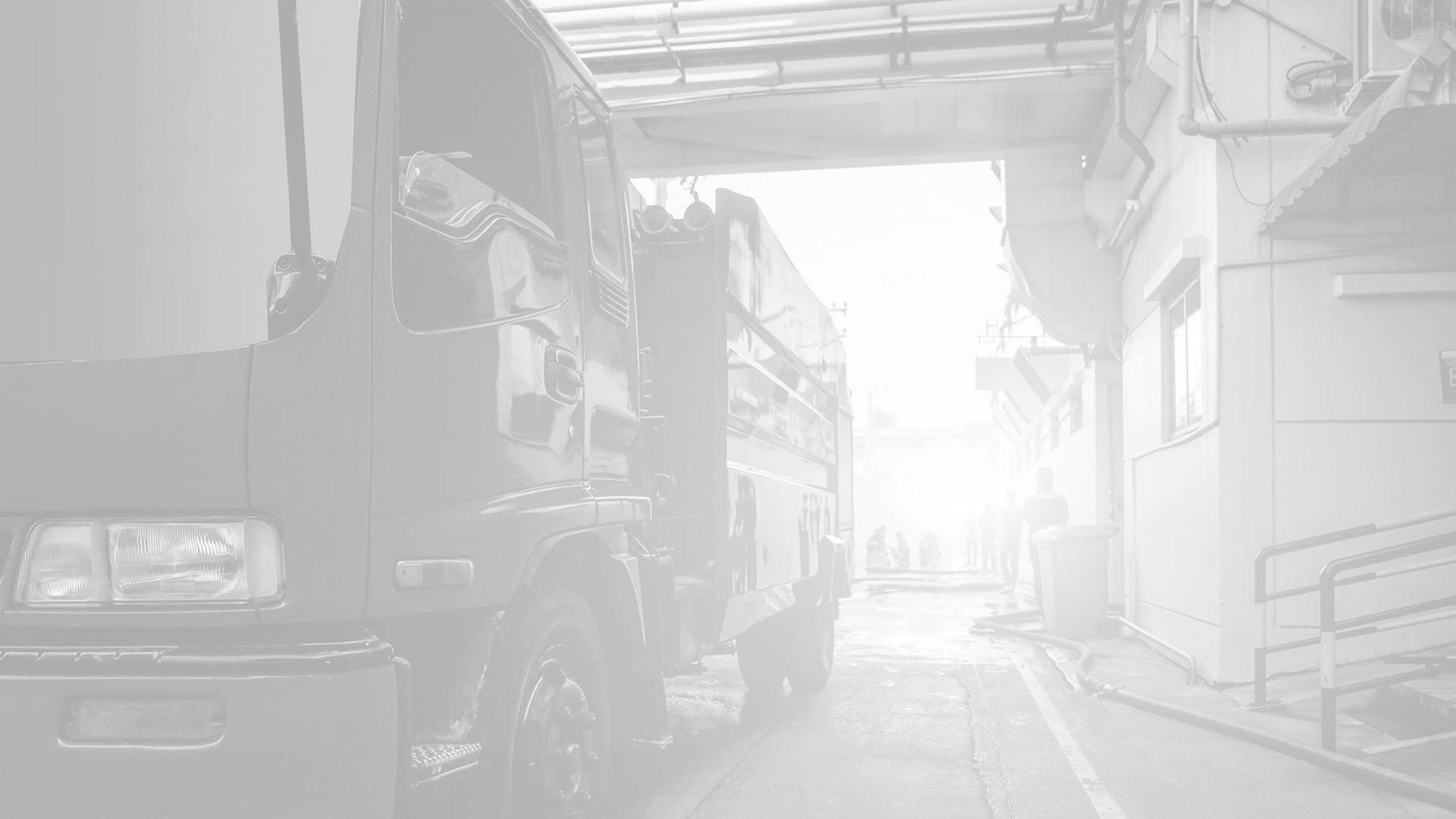 Minimum OSHA Requirements for EAP’s
At a minimum, the plan must include but is not limited to the following elements [29 CFR 1910.38(c)]:

Means of reporting fires and other emergencies
Evacuation procedures and emergency escape route assignments
Procedures for employees who remain to operate critical plant operations before they evacuate
Accounting for all employees after an emergency evacuation has been completed
Rescue and medical duties for employees performing them
Names or job titles of persons who can be contacted
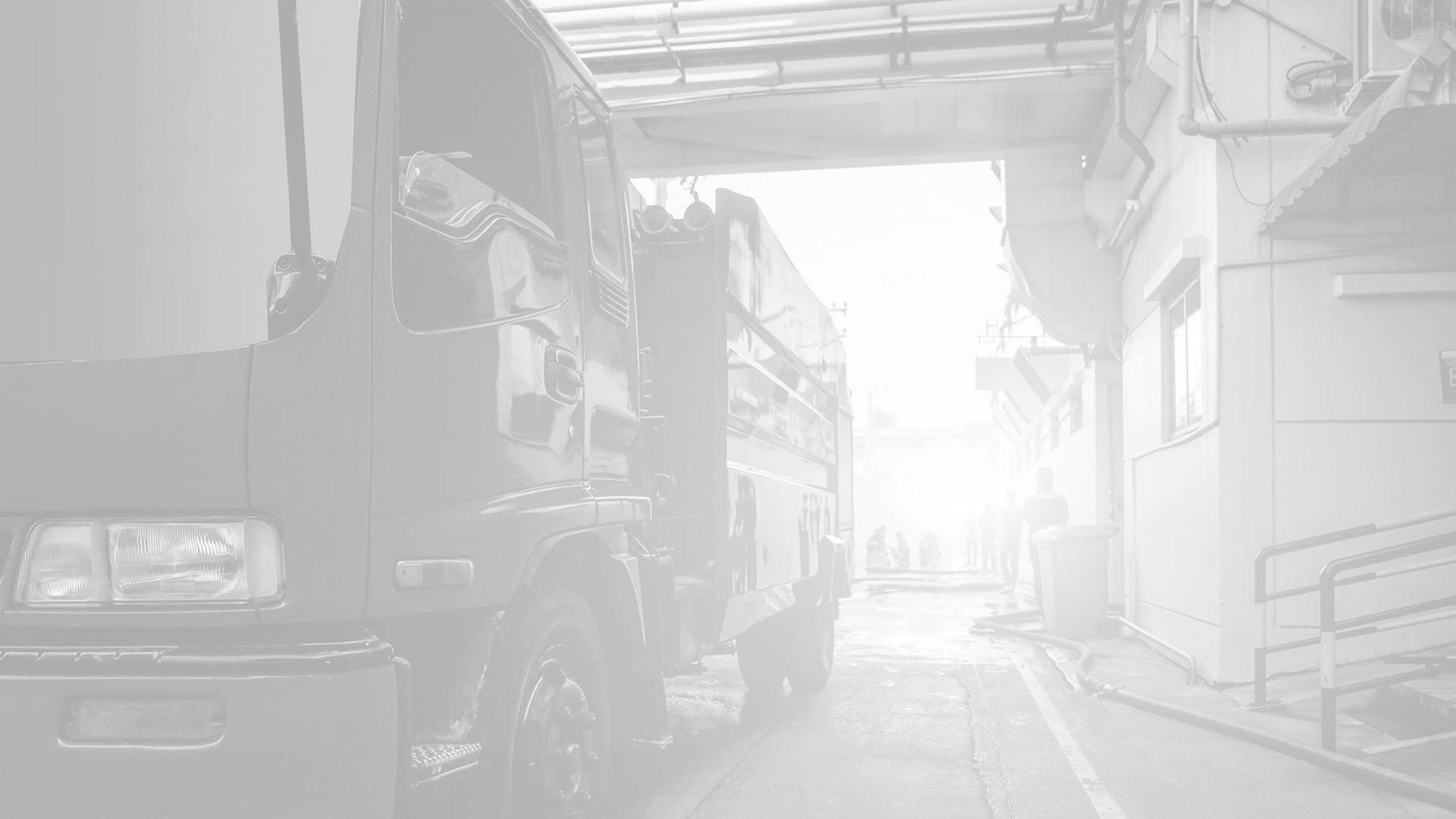 EMERGENCY ACTION PLANS
Steps to creating an EAP:

Assess risks
Research regulations ( REQUIREMENTS) 
Manage response plans
Evaluate resources
Document the plan
Train and prepare
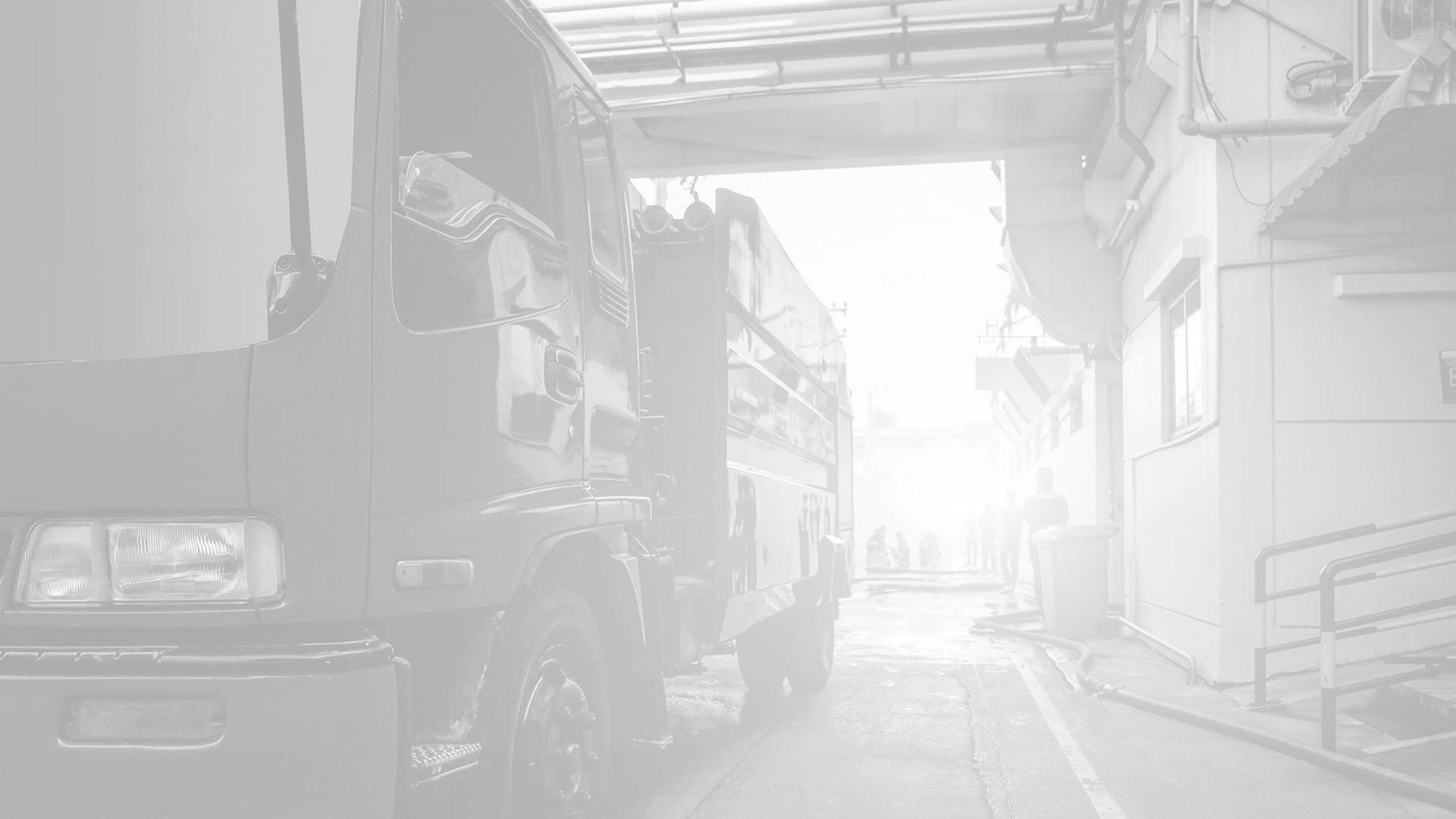 EMERGENCY ACTION PLANS
Elements of an EAP:

Risk assessment
Emergency response team
Evacuation procedures
Emergency communication
First aid and medical assistance
Testing and updating the plan
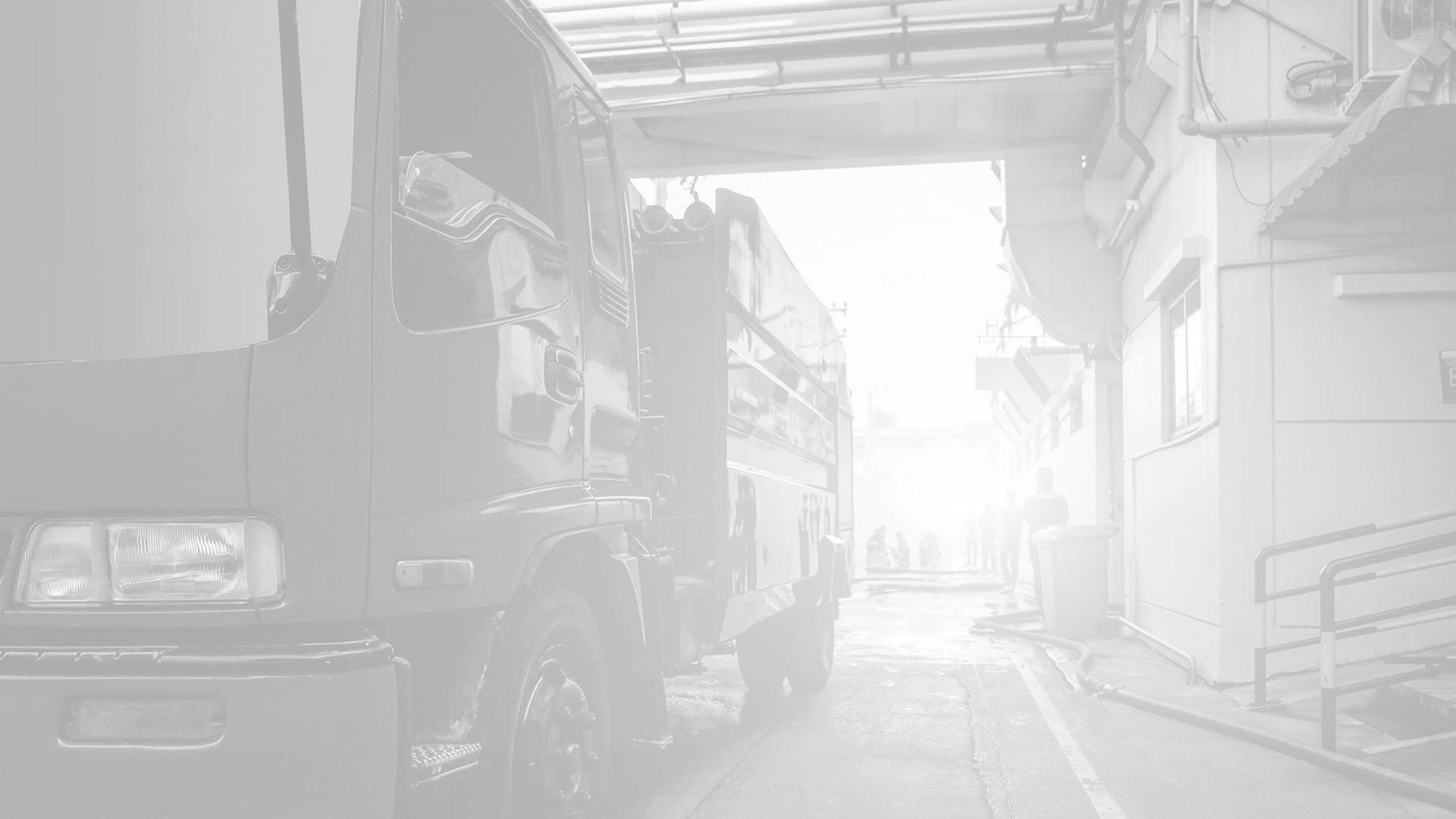 EMERGENCY ACTION PLANS
Things to include in your EAP:

Evacuation routes
Who will be in charge during an emergency
Individual roles and responsibilities
Threats, hazards, and protective actions
Notification, warning, and communications procedures
Means for locating family members in an emergency
Emergency shutdown procedures
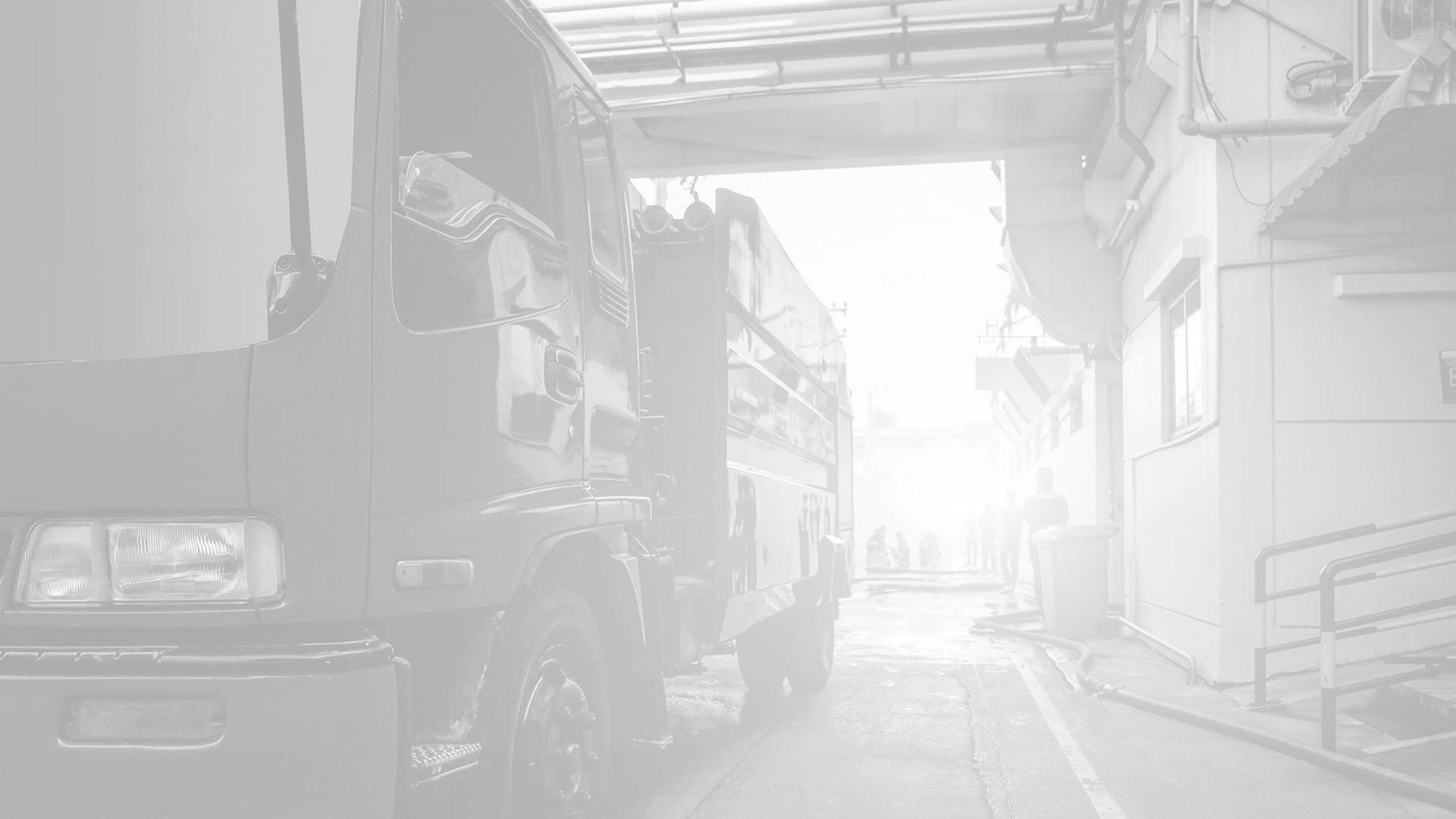 EMERGENCY ACTION PLANS
Communicating your EAP:

All employees
Visitors
Vendors
Contractors

You should also distribute the plan to emergency personnel, such as the fire department, designated emergency management, and supervisory staff.
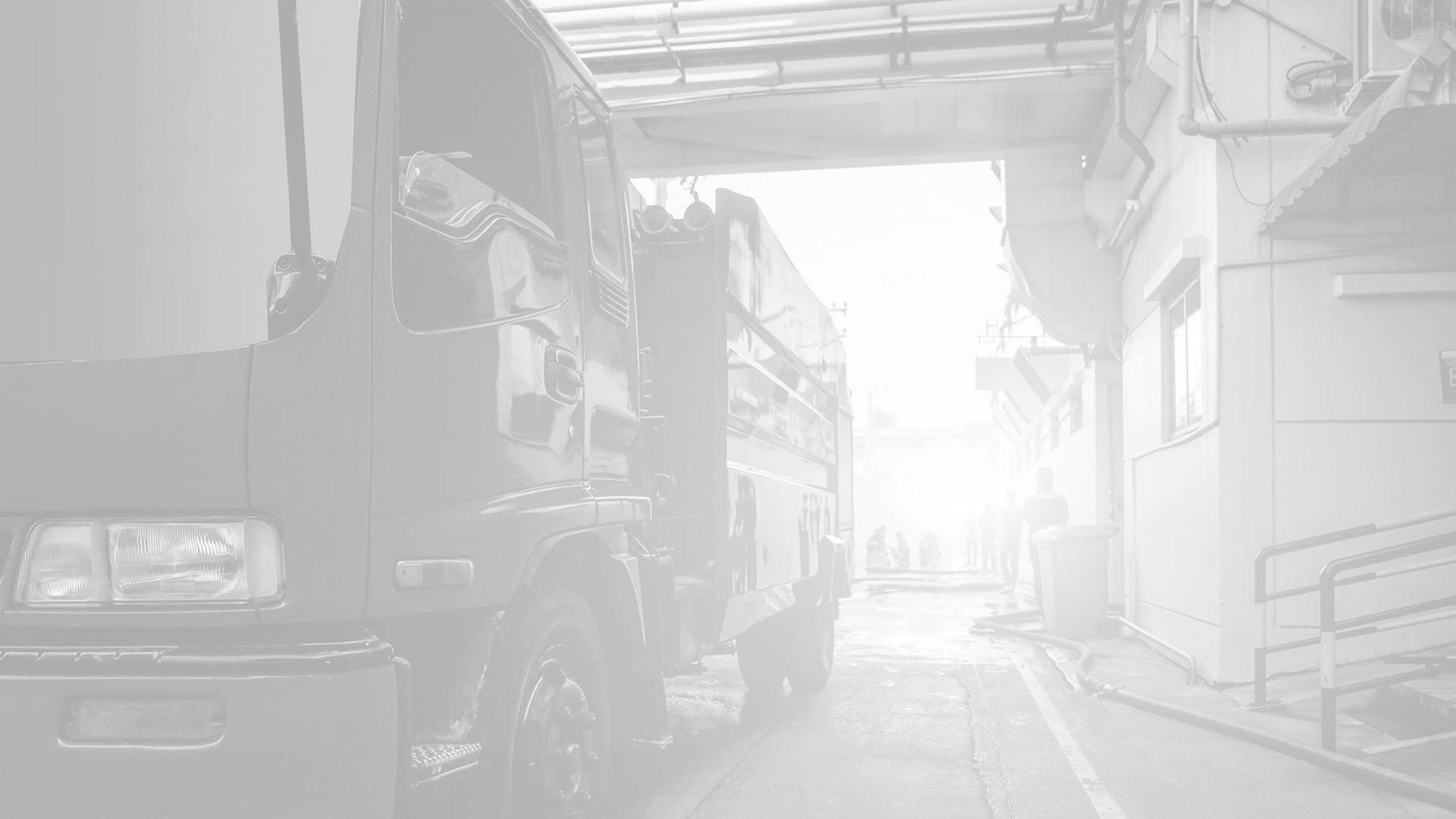 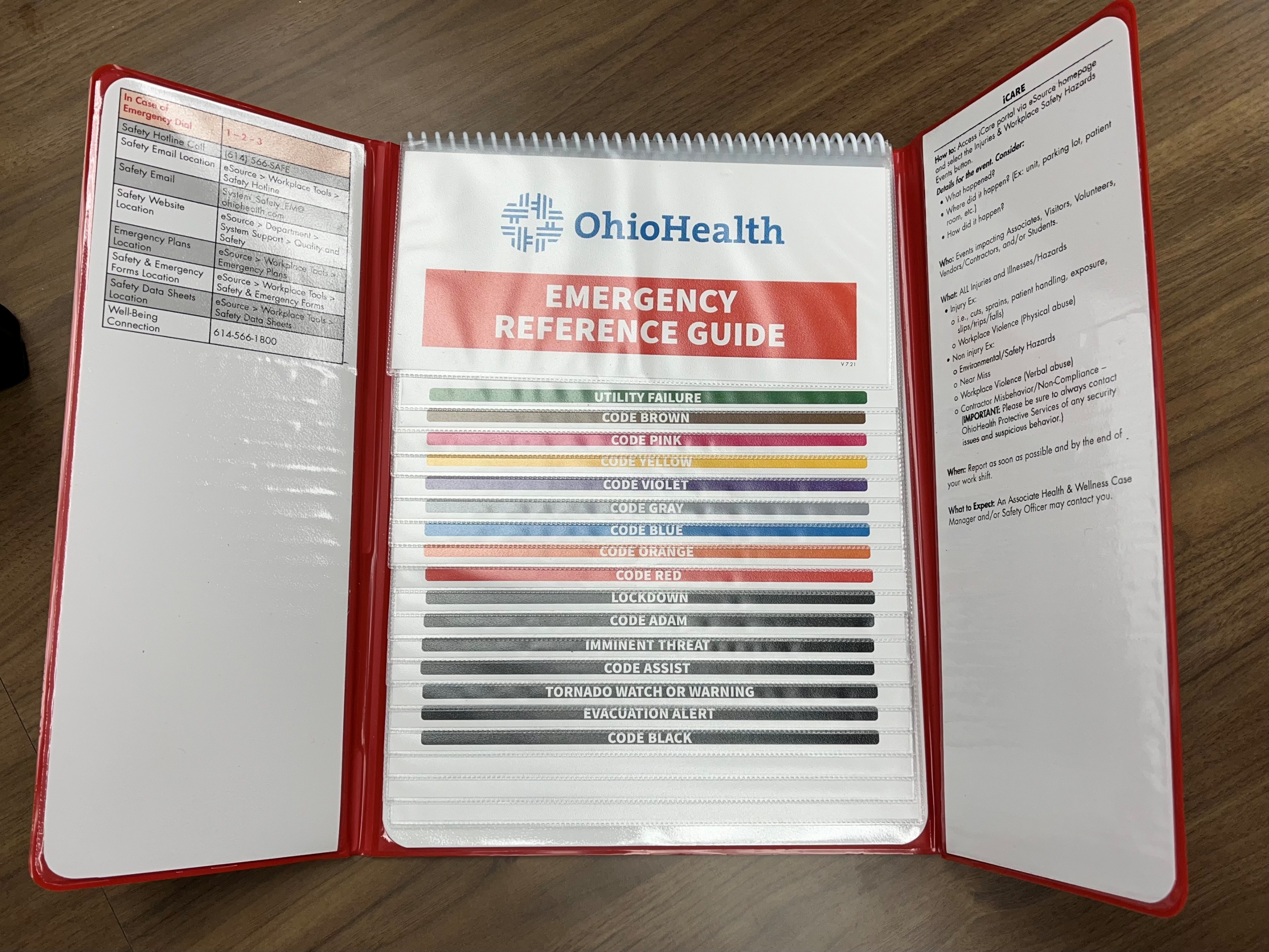 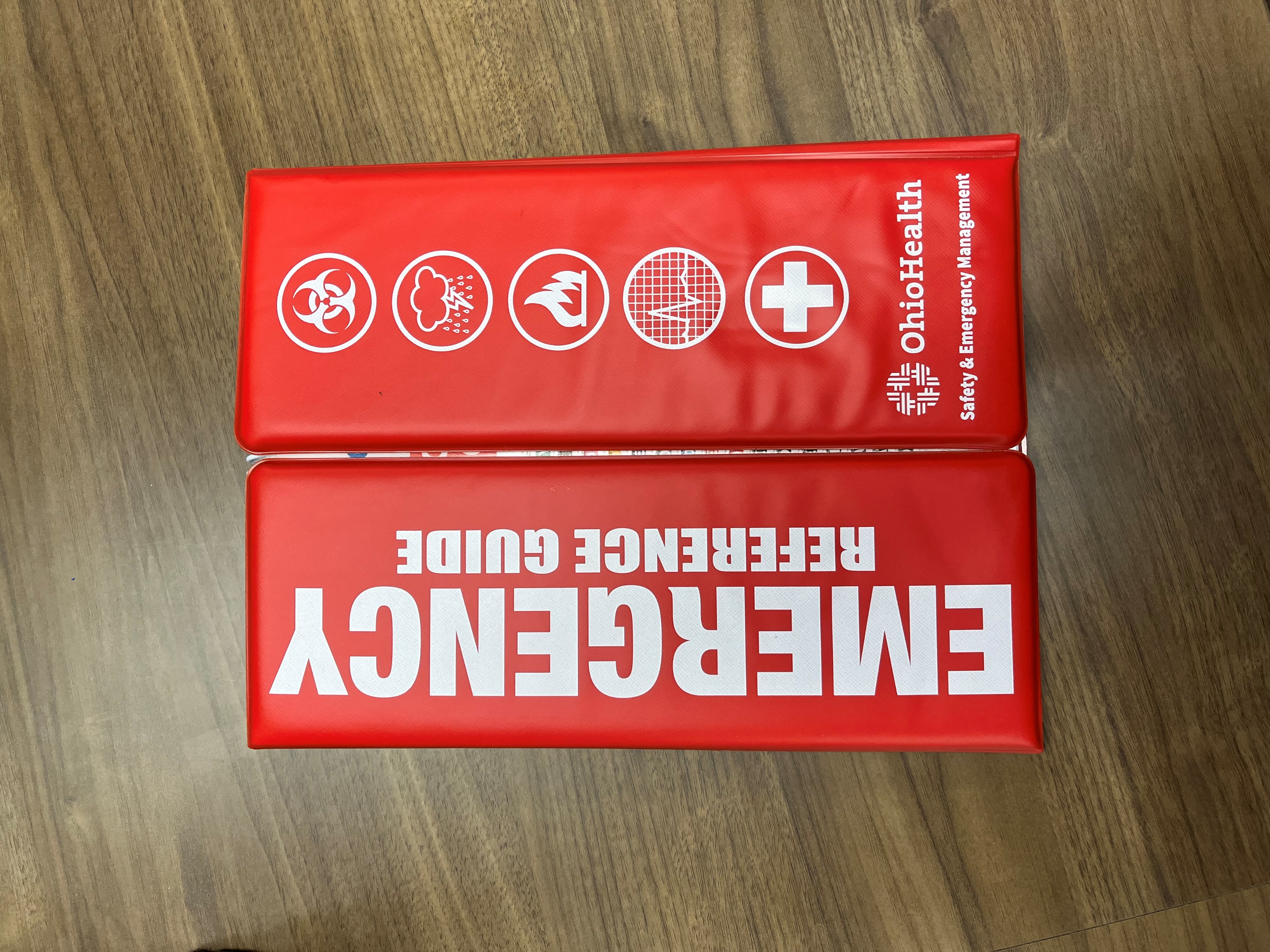 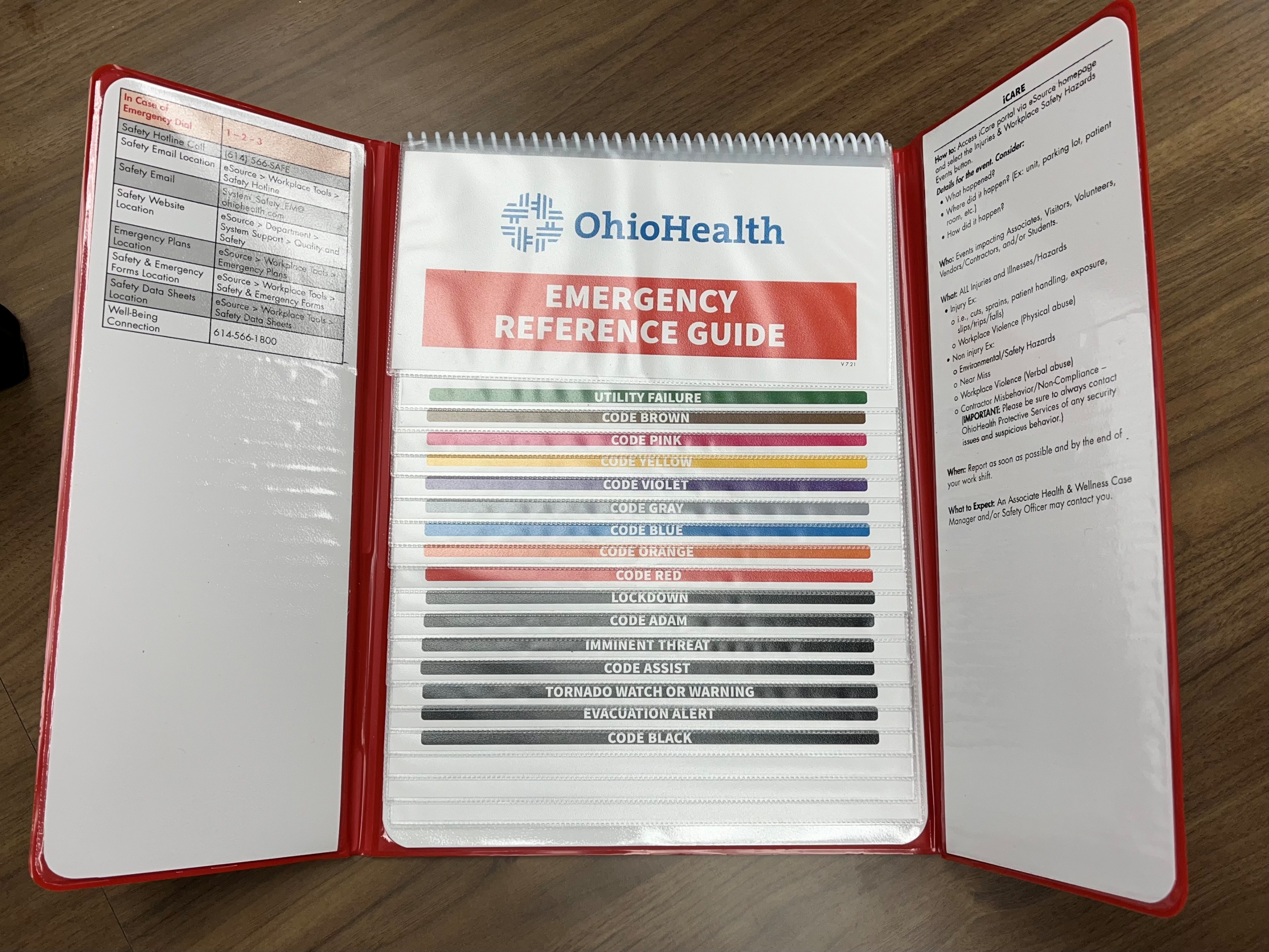 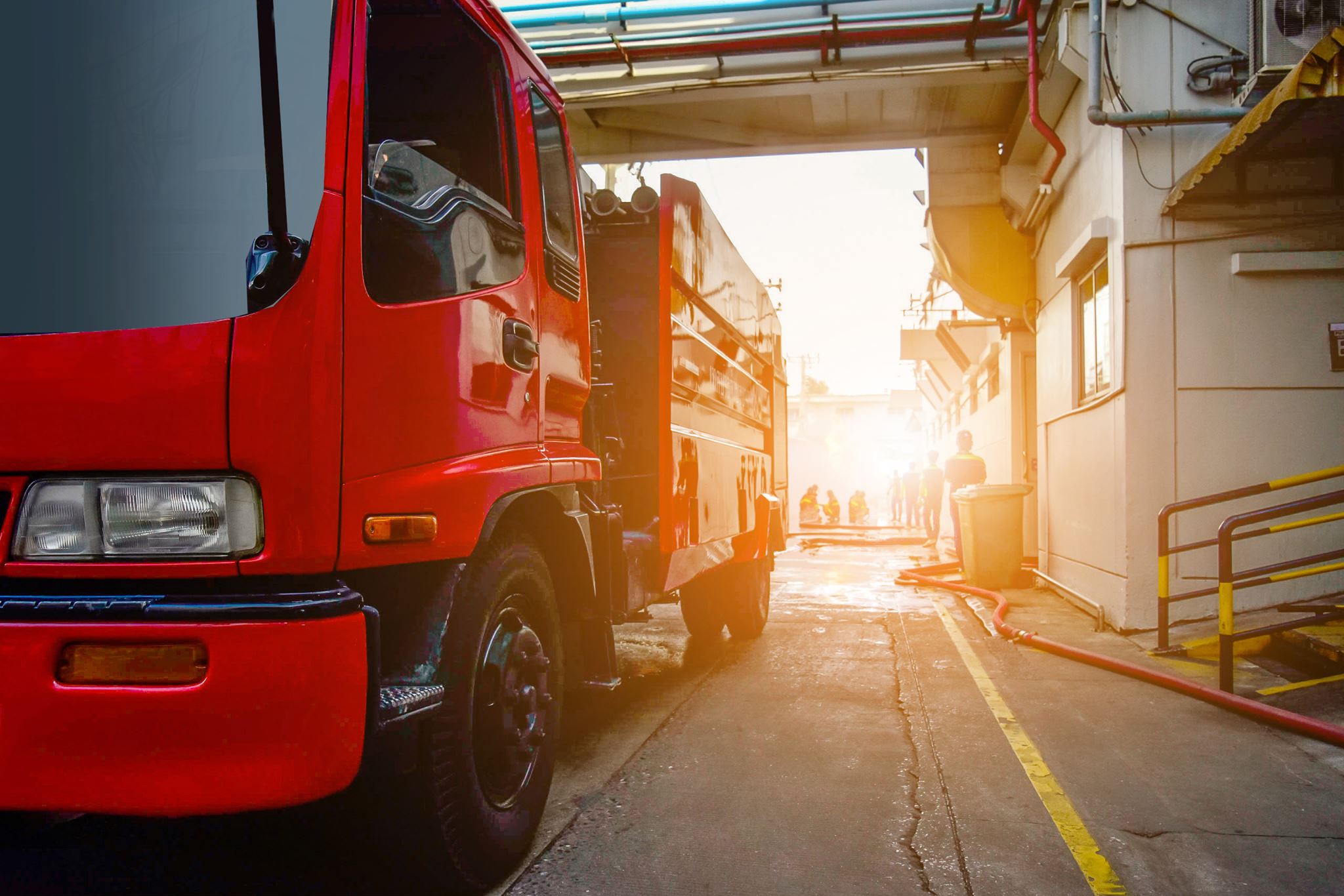 Fire Department Pre-Plans
Pre-Plan Information:

Owner Operator Information
Emergency Contact Information
Business Information: Shifts,  number of employees on each Shift
Building Information: Construction Materials, number of floors, Attic Access, Basement Access,  Sq. Footage
Fire Alarm Present? Location of Fire Alarm. Sprinklers Present? 
Utility Type / Utility Shut off Locations
Hazardous Materials on site / Storage Locations
Fire Hydrant Locations 
Fire Department Connection Location
Storm Shelter Locations
Evacuation / Re-Unification Sites
Business Floor Plan
Site Map
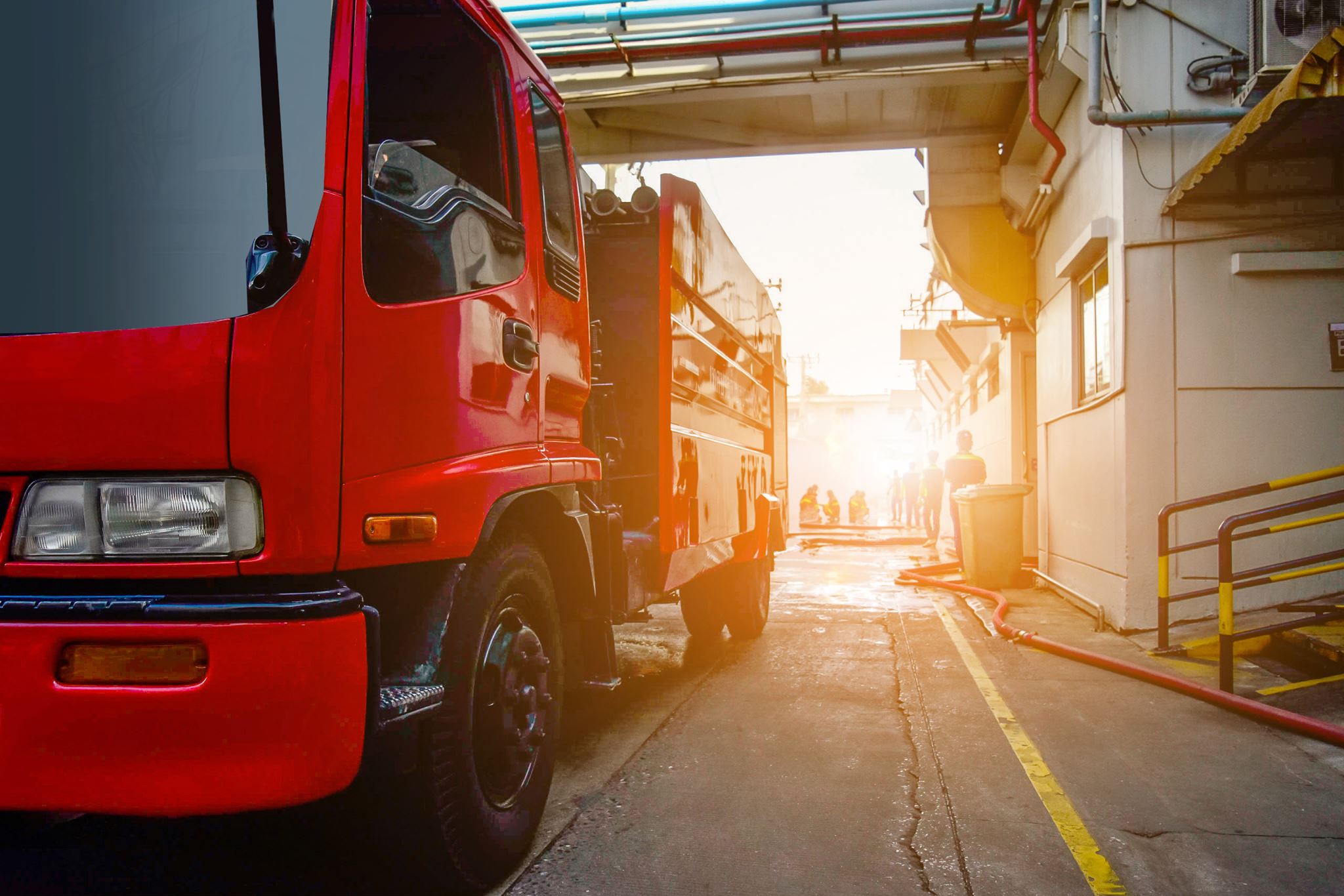 Pre-Plans
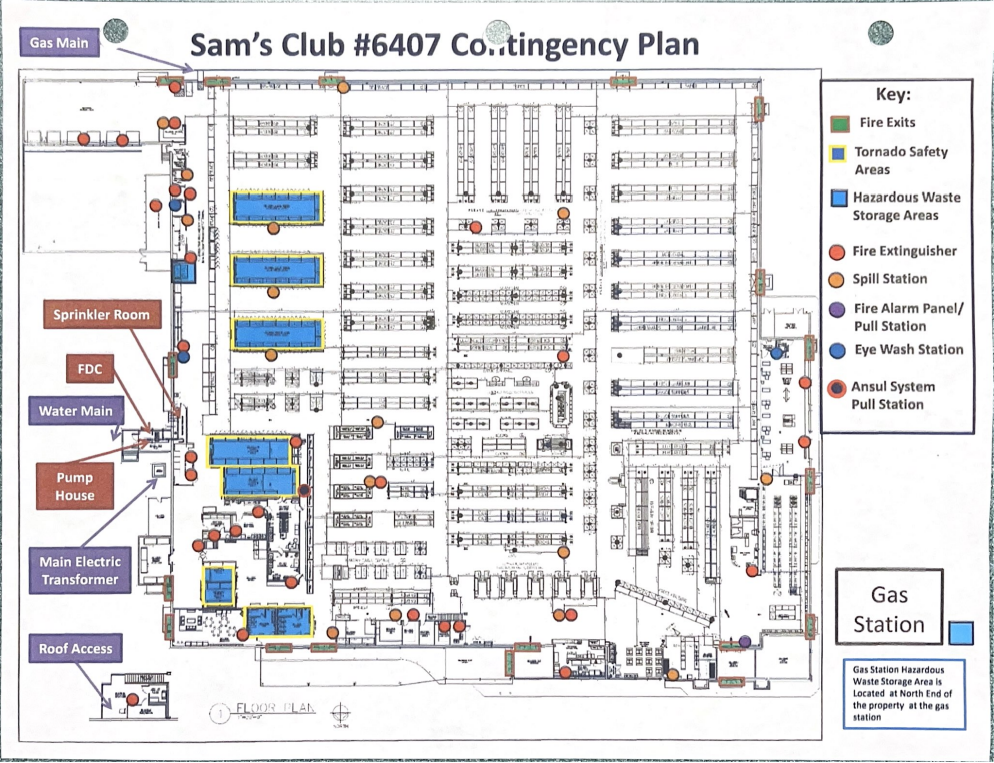 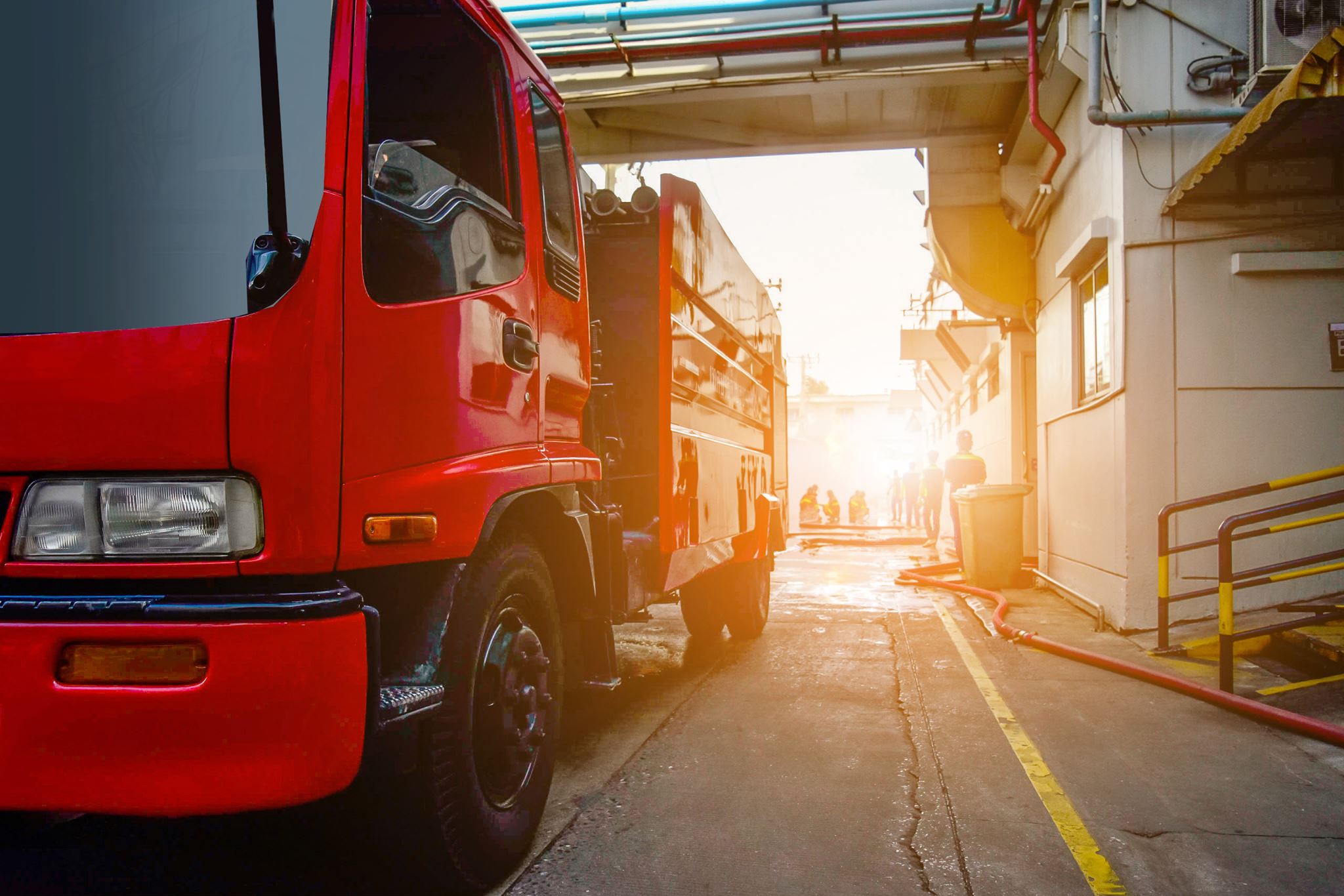 Pre-Plans
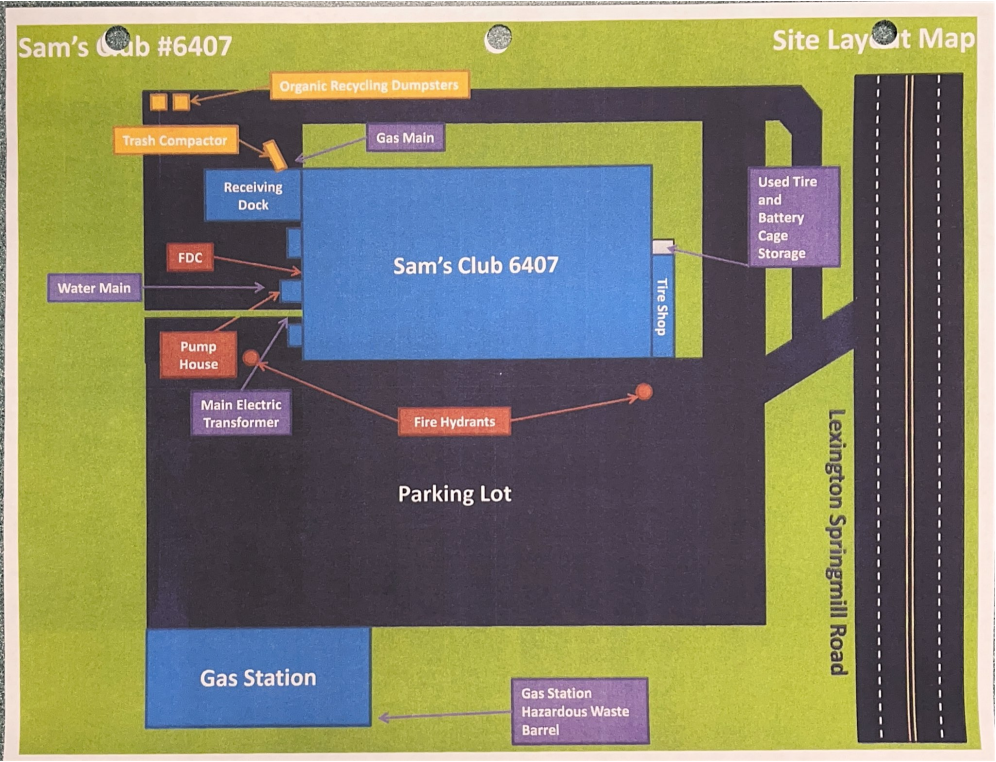 N
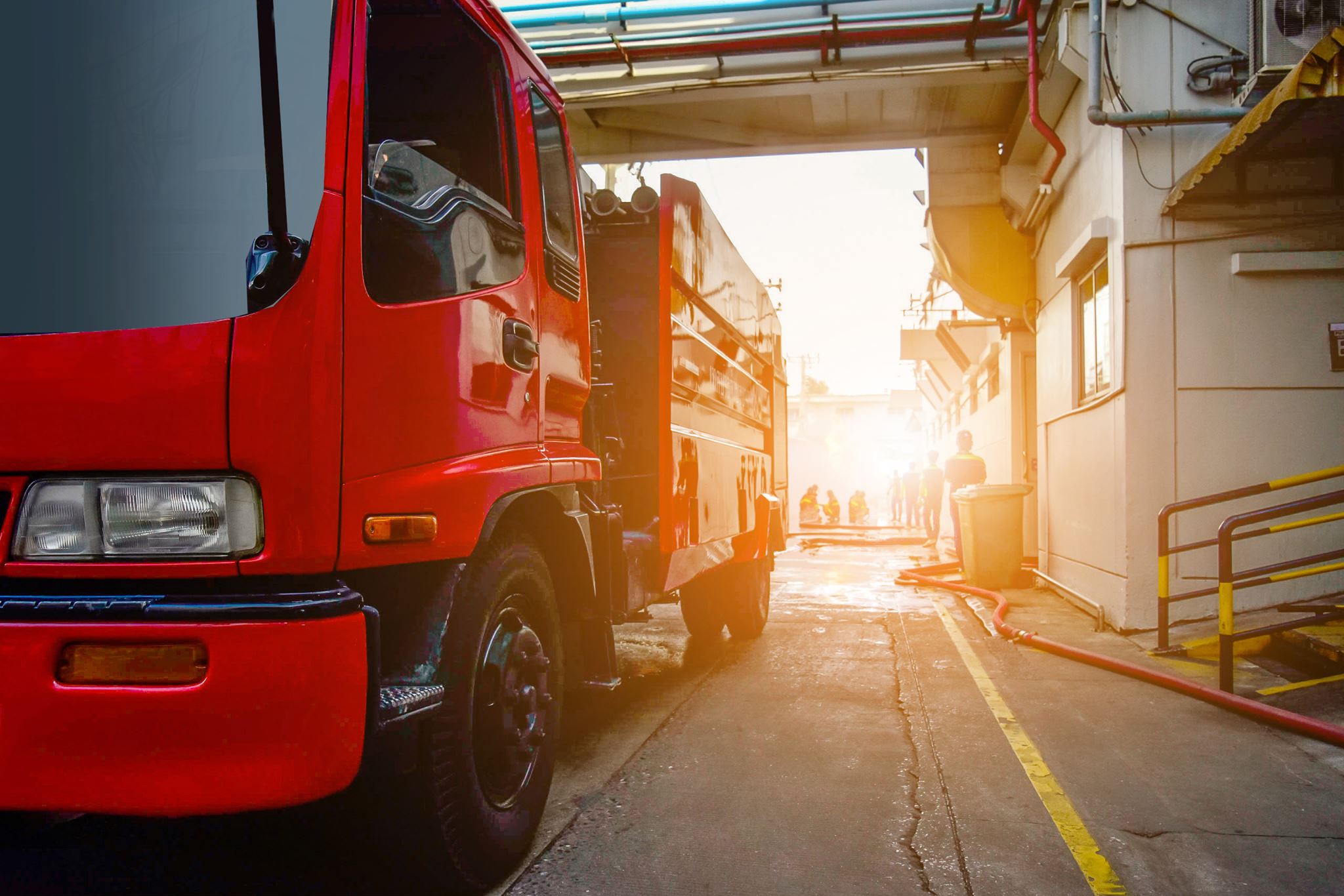 Roles of employees
EMERGENCY COORDINATOR (MINDSET- NEEDS TO HAVE A SAFETY MINDSET)
RESPONSIBLE FOR LEADING IN ANY EMERGENCY
SHOULD KNOW ROLES AND ASSIGNMENTS OF OTHER STAFF (ABLE TO DESIGNATE SAFETY ROLES)
SHOULD BE FAMILIARIZED WITH ACTION PLANS IN CASE OF SEVERE WEATHER
COORDINATE WITH RESPONDING EMERGENCY PERSONNEL
ACCOUNTABILITY 
RESPONSIBLE FOR HEAD COUNT OF ALL EMPLOYEES 
HAVE LIST OF EMPLOYEES ON SHIFT TO REFERENCE
BE AWARE OF ANY NON-EMPLOYEES DURING THE INCIDENT
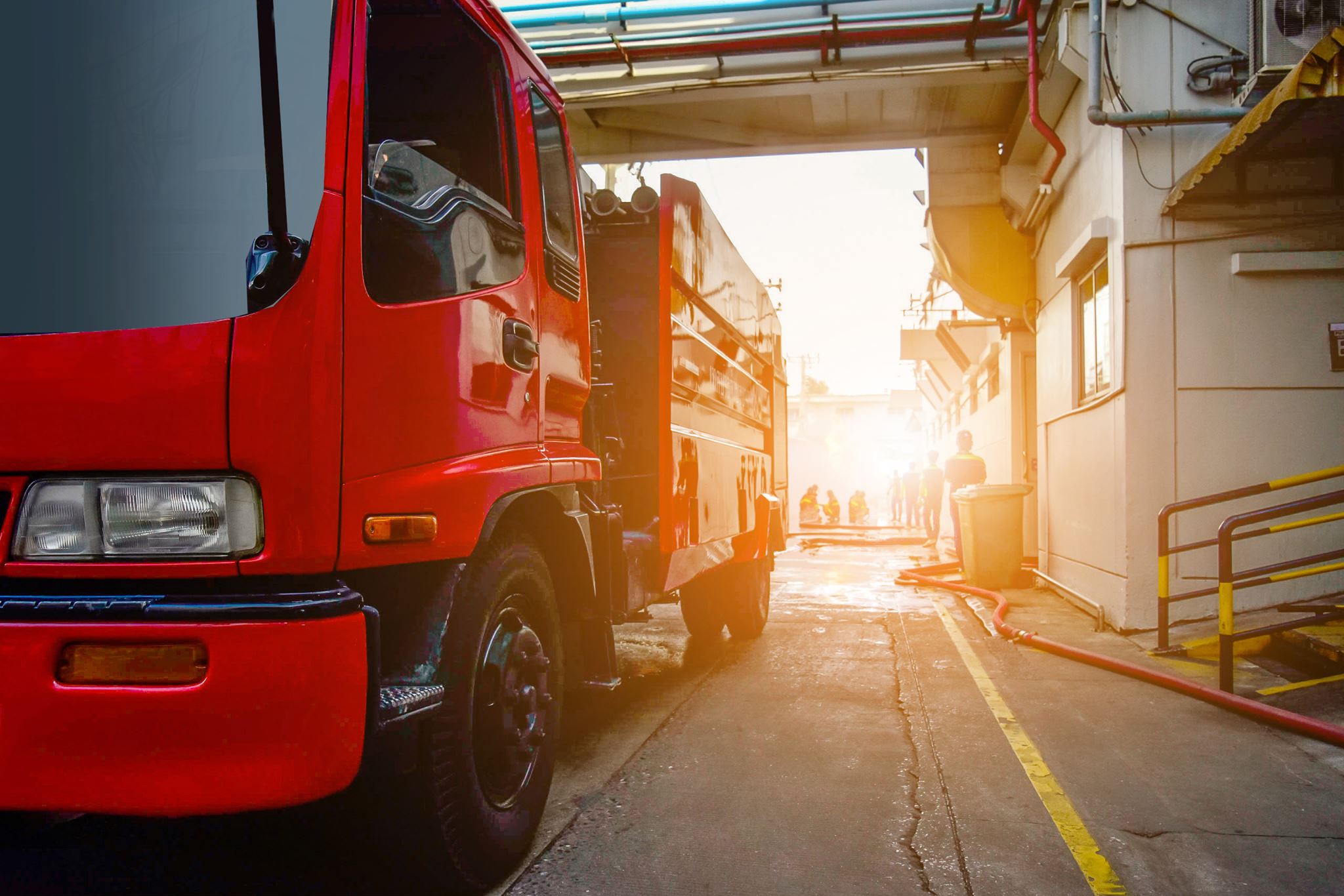 EMERGENCY ROUTES
Establish routes of egress within the location
Primary evacuation routes
Secondary evacuation routes
Be aware of all exits ( Keep Exit pathways free and clear of debris) 
Locations for assisted rescue ( Designated Rescue Area, Assisted Living ) 
Windows 
Balconies
Roof access
Shelter in place locations / Health Care facilities / Move to separate areas
Areas in building more protected from severe weather
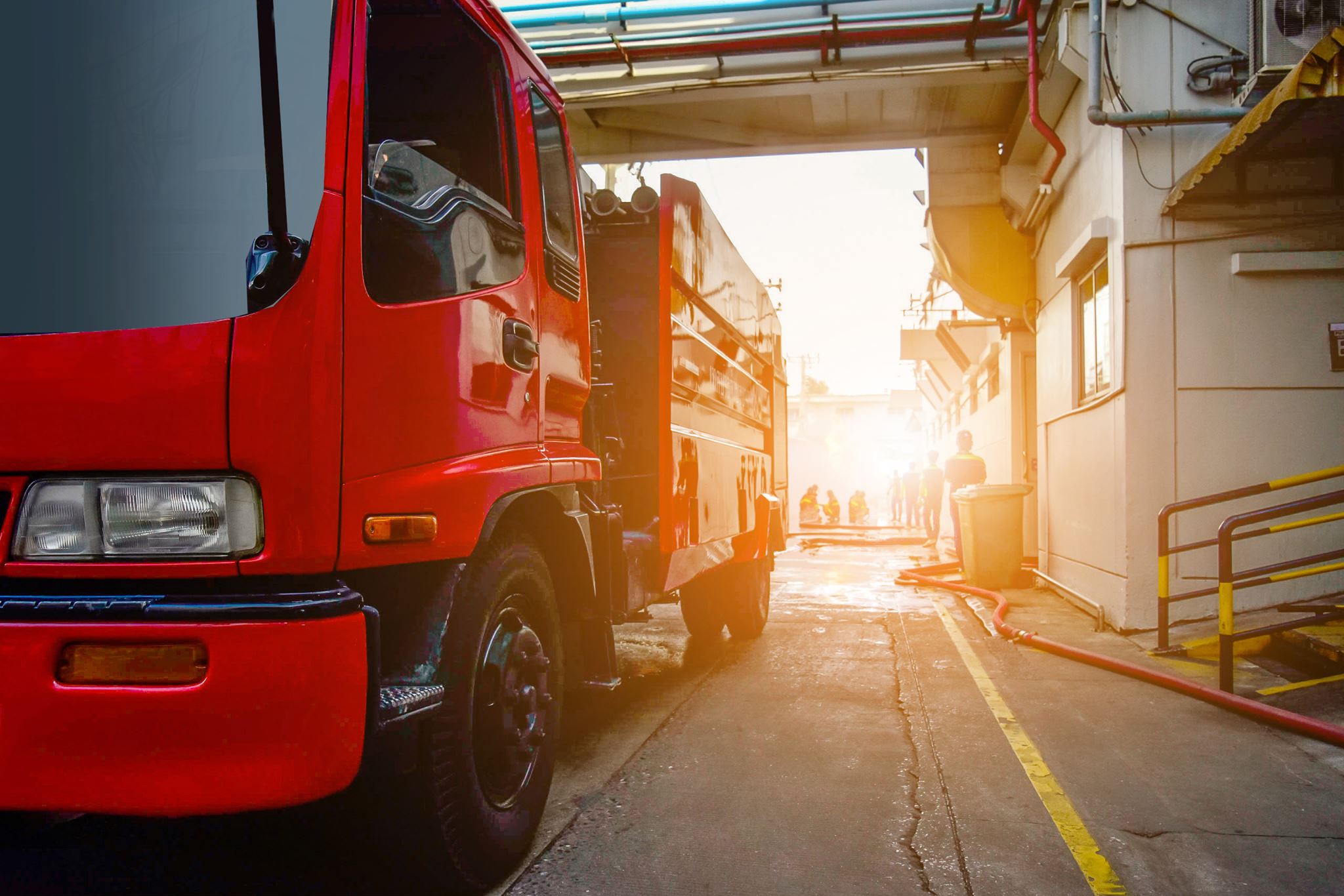 Alarm system
Be familiar with your alarm system
AUDIBLE, VISIBLE, DUCT DETECTOR ALARMS, SPRINKLER SYSTEM, WATER FLOW
Train supervisors on the system
Familiarize employees with procedures involving the system, AND CONTACTING ALARM COMPANY
IT IS IMPORTANT THAT NO EMPLOYEE RESETS THE ALARM PANEL PRIOR TO EMERGENCY RESPONSE
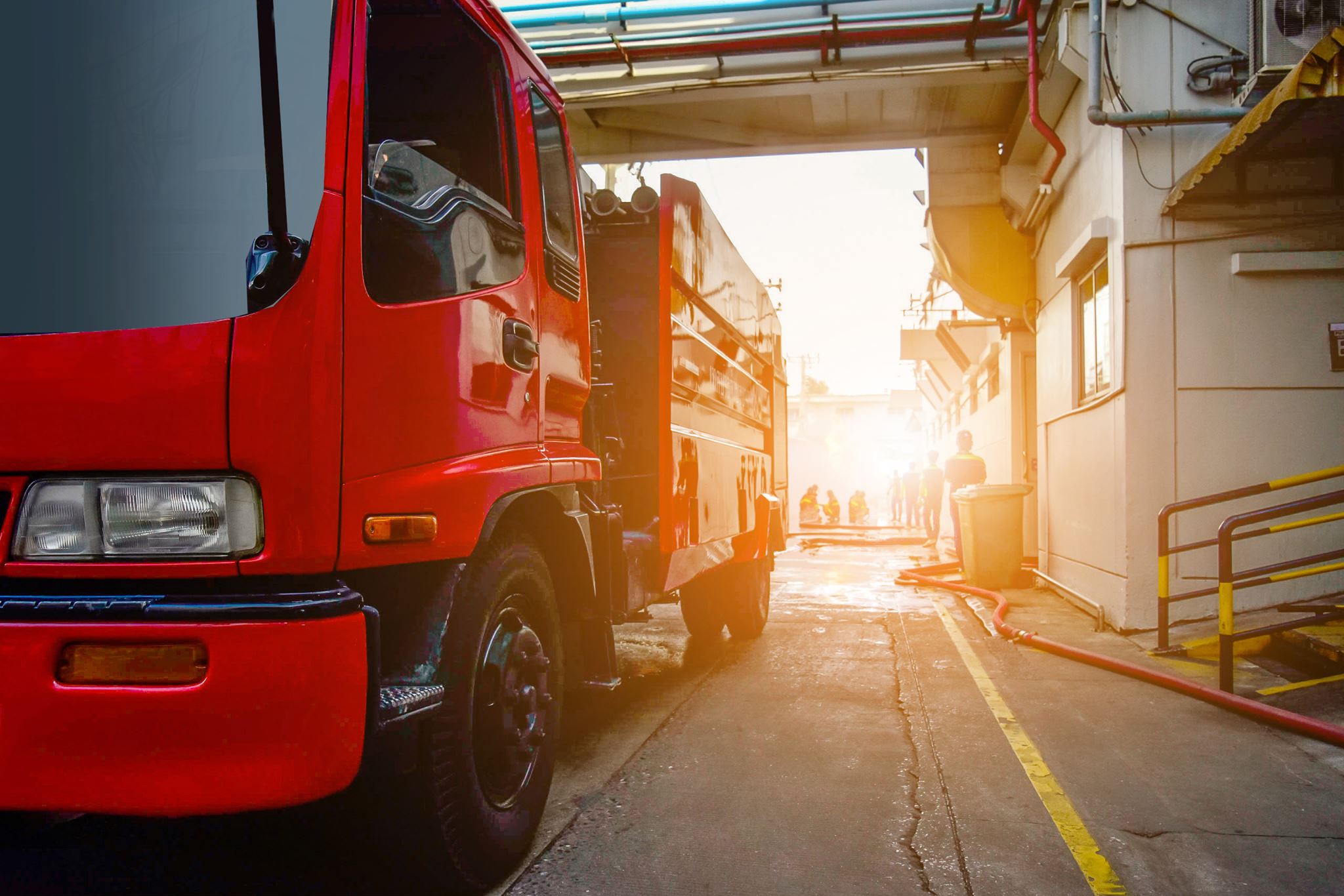 TRAINING AND DRILLS
IMPORTANT TO TRAIN ALL EMPLOYEES ON SEVERE WEATHER PROCEDURES
TRAINING MUST BE PROVIDED TO ALL EMPLOYEES UPON HIRE
REFRESHER TRAINING MUST BE CONDUCTED ANNUALLY AT MINIMUM
PLAN SHOULD BE REVIEWED NO LESS THAN EVERY 2 MONTHS 
RECORD OF INsTRUCTION MUST BE MAINTAINED
COPY OF THE PLAN SHOULD BE READILY AVAILABLE AT THE LOCATION
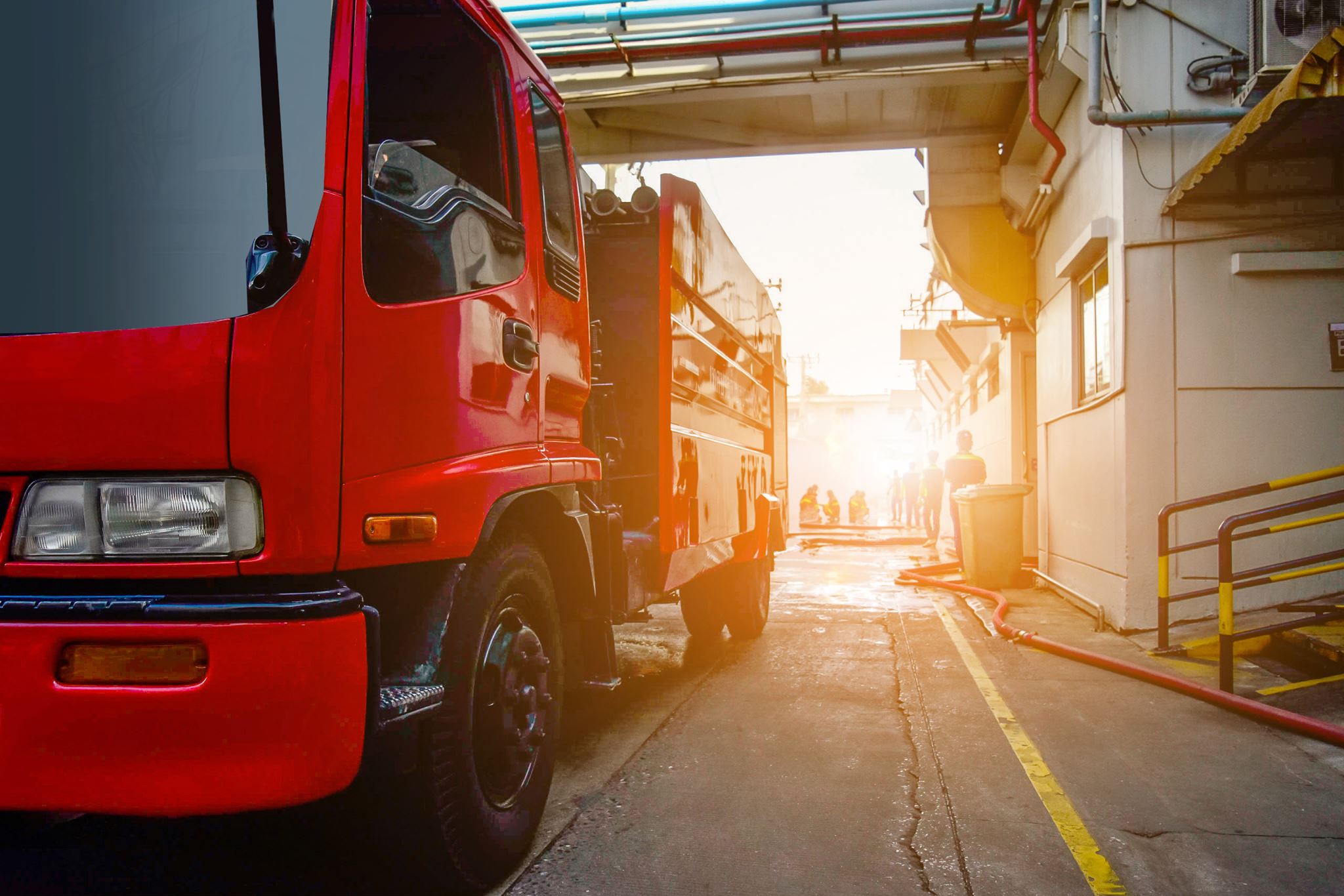 SPECIAL CONSIDERATIONS
OUTSIDE Employees
EAP’s should be shared with the job foremen of any contractors working on site
NEAREST PLACE OF REFUGE
SHELTER IN PLACE VS EVACUATION 
LOCATION DEPENDENT 
ACCOUNTABILITY IS ESPECIALLY IMPORTANT
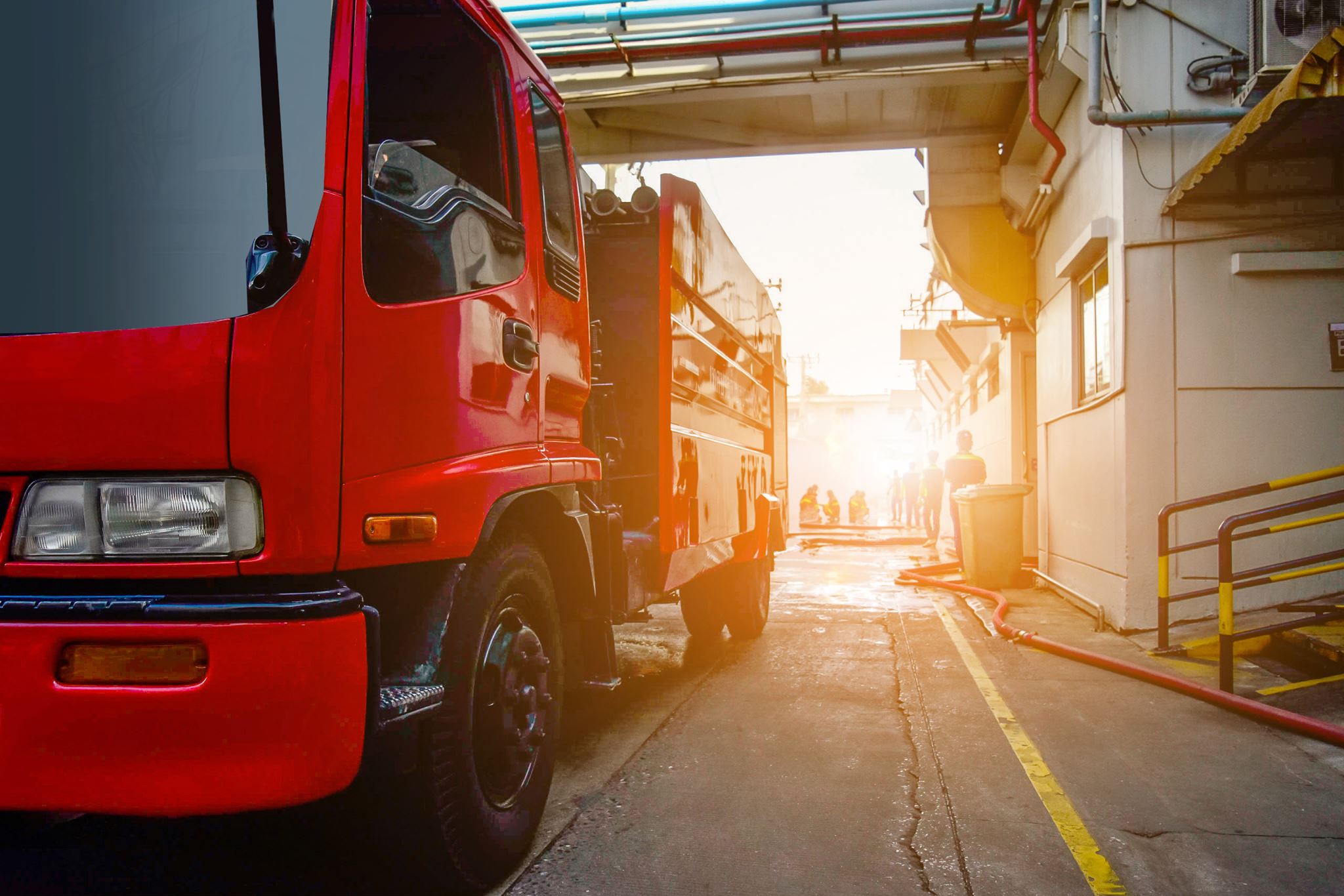 Communication
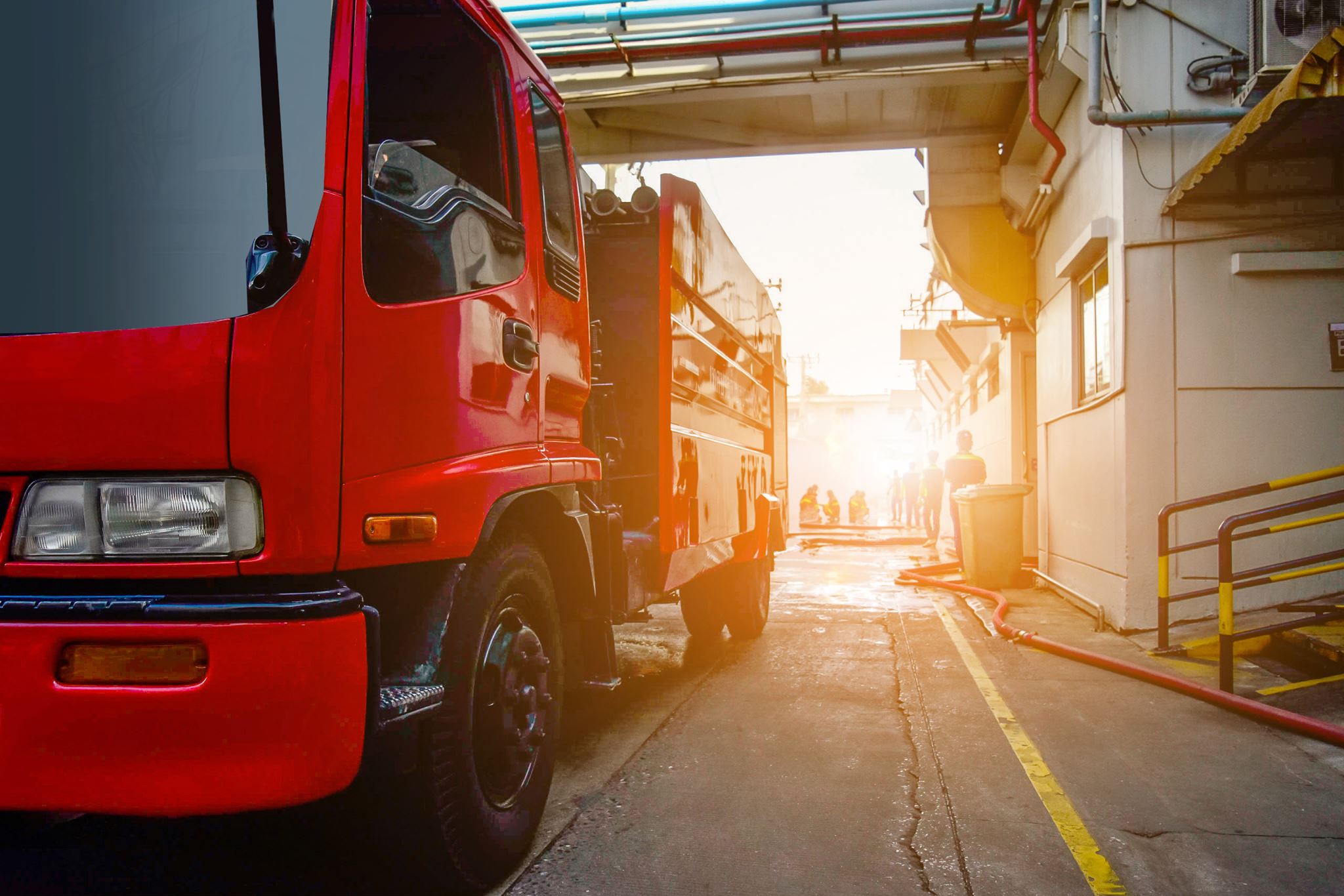 Questions?